FastMAPOL: prelim results over landmoving “Fast Multi-angle Polarimetric Ocean coLor algorithm”  toward “Fast Multi-angle Polarimetric Ocean and Land algorithm”
Meng Gao, March 3, 2025
Thanks to Pengwang who implemented the PACE simulator land model
Surface model
BRDF: Ross-Li (6 parameters)
fiso: 4 parameters at HARP2 bands
fvol
fgeo
BPDF: (1 parameter)
Bpol
Total dimension of the forward model: 24
NN training data check: case 9 (440nm)
NN accuracy check: case 9
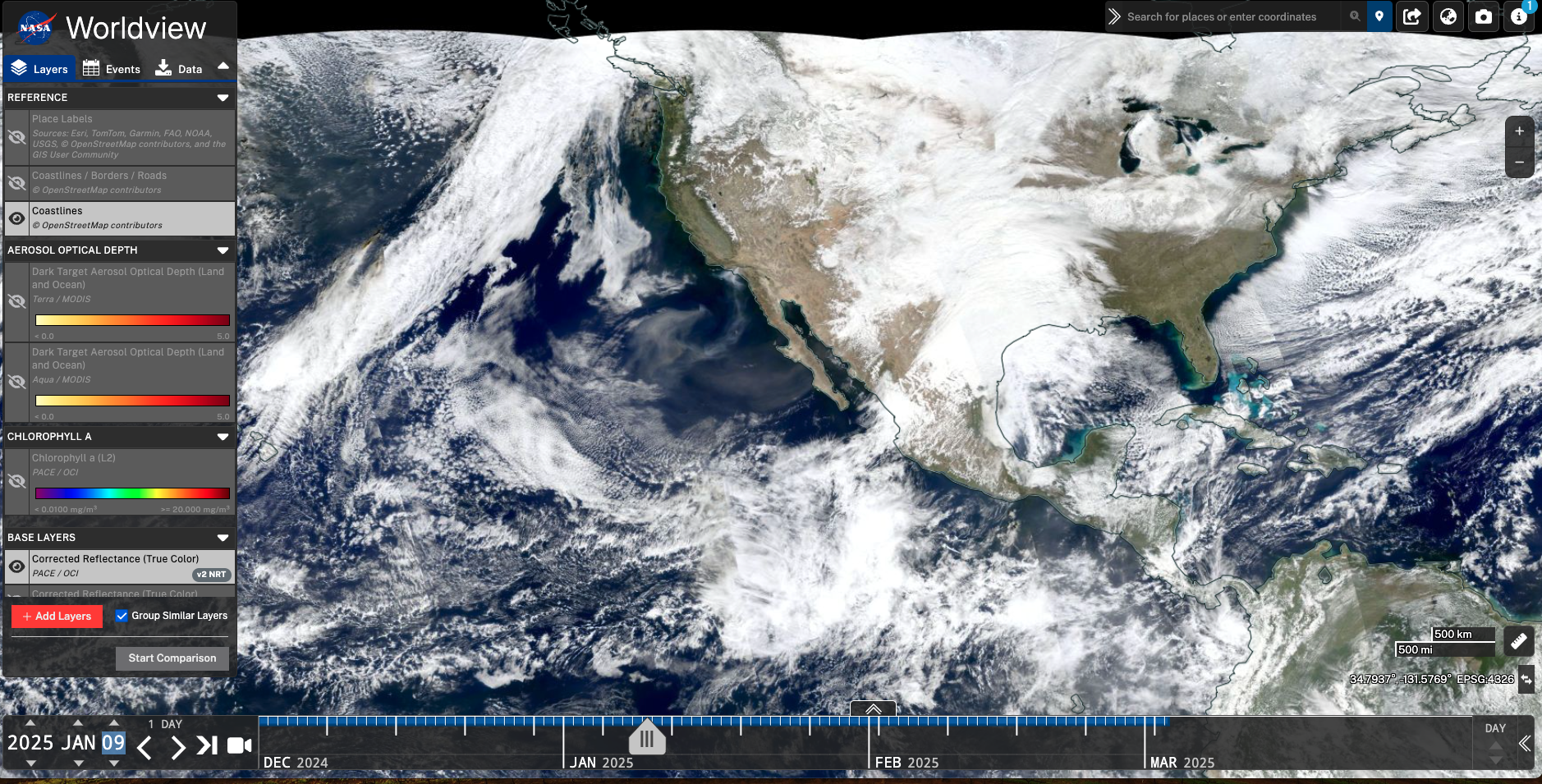 Cloud screening check: before
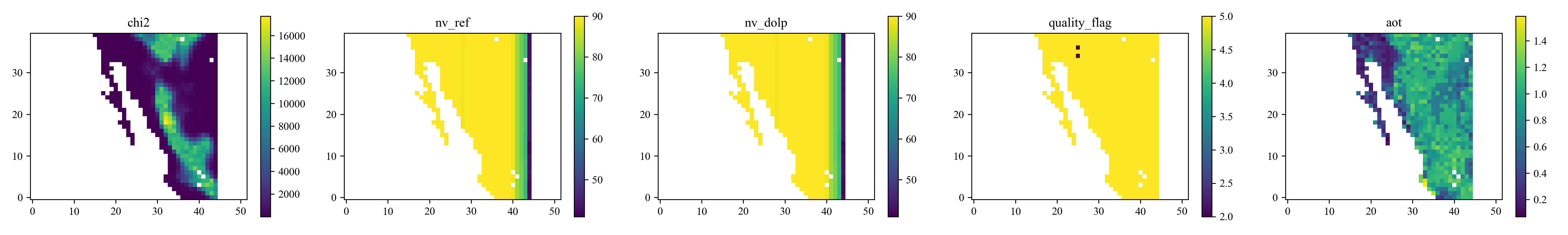 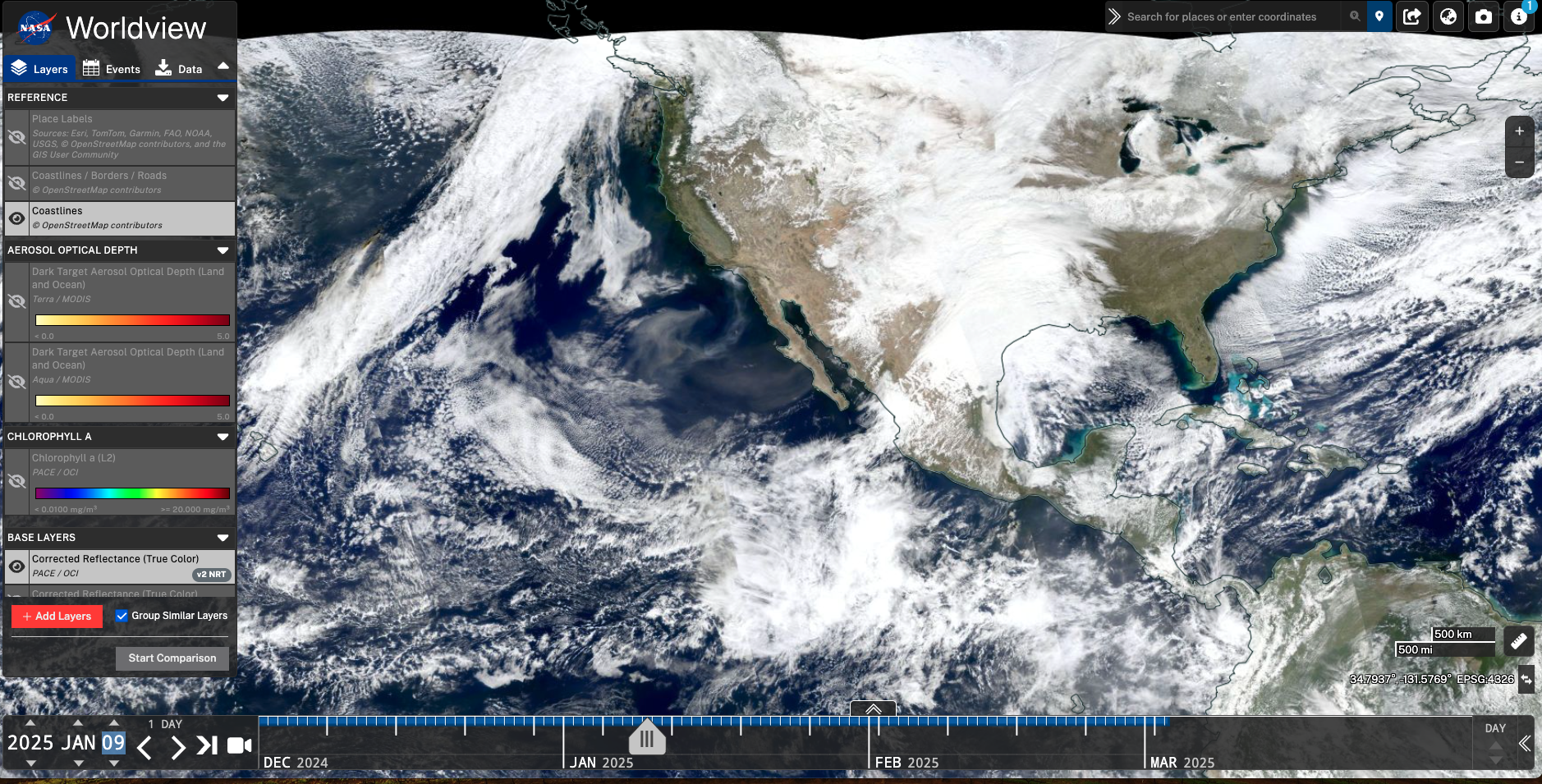 Cloud screening check: after
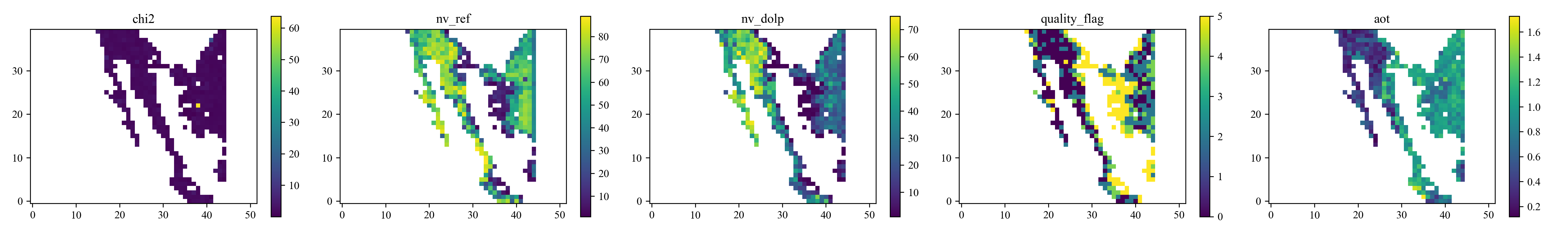 Forward model fitting check: pixel (5,13)
circle: forward model
+: real data
Ross-Li surface model work well except large angles

Polarization fitting work well !
PACE_HARP2.20250109T200519.L2.AER_LAND_FASTMAPOL_v3.7.7_land2.nc'
Forward model fitting check: pixel (20,13)
circle: forward model
+: real data
Ross-Li surface model work well except large angles

Polarization fitting work well !
PACE_HARP2.20250109T200519.L2.AER_LAND_FASTMAPOL_v3.7.7_land2.nc'
Forward model fitting check: pixel (15,43)
circle: forward model
+: real data
Ross-Li surface model work well except large angles

Polarization fitting work well !
PACE_HARP2.20250109T200519.L2.AER_LAND_FASTMAPOL_v3.7.7_land2.nc'
AOD
Quality flag: 0 high quality
Chi2
Nv_ref
Nv_dolp